PEMS International Conference & WorkshopApril 3-4, 2014
High-Speed Portable FTIR Measurements From In-Use Heavy-Duty CNG Transit Buses
Xu Wang1, Saroj Pradhan2, Arvind Thiruvengadam2,
Marc Besch2, David Quiros1, Tao Huai1

1 Monitoring & Laboratory Division, California Air Resources Board
2 Center for Alternative Fuels, Engines & Emissions, West Virginia University
1
Motivation and Background
Transit buses are commonly powered by compressed natural gas (CNG); designed to meet the 2010 NOX standard (0.2 g/bhp-hr) with a simple three-way catalyst (TWC).
However, under certain conditions, stoichiometric CNG buses with a TWC can favor emissions of ammonia (NH3) and nitrous oxide (N2O) affecting secondary PM formation and global climate, respectively.
Laboratory measurements of NH3, and other unregulated pollutants, have been conducted in the controlled laboratory.
On-road measurements of many gaseous pollutants is possible with a portable FTIR instruments (PEMS), but further evaluation needed.
2
Objectives
Compare emissions measured over DYNAMOMETER and two ON-ROAD routes for the same stoichiometric TWC-equipped CNG urban transit buses during operation in a typical CA city.
Evaluate the performance of a portable FTIR, the MKS 2030 HS, in reference to CFR 1065 compliant measures.
Using a portable FTIR, report emission factors for: ammonia (NH3), nitrous oxide (N2O), and methane (CH4).
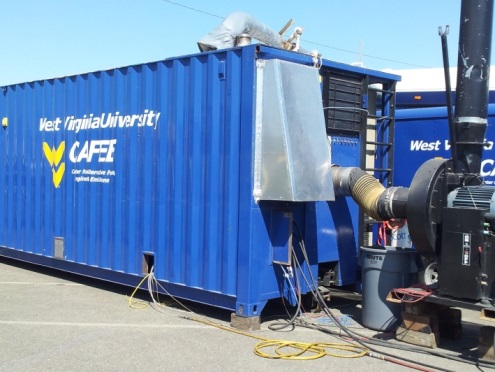 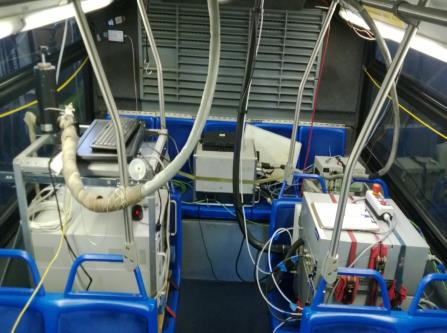 West Virginia University
Transportable Emissions Measurement System  (TEMS)
Sacramento Regional Transit Bus
PEMS for on-road measurement
3
Study Design: 3 routes, 3 buses2008 Cummins Westport ISL-G Stoichiometric CNG with TWC
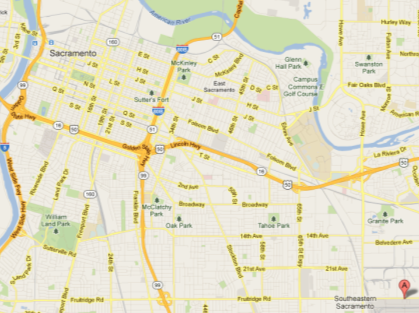 B
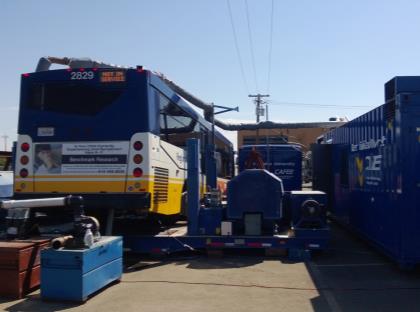 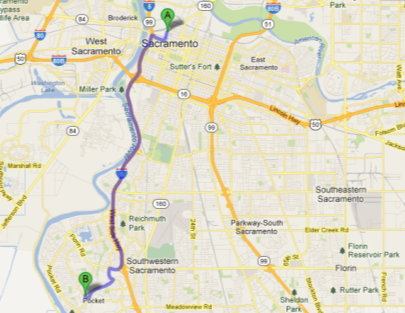 4
Gaseous Emissions by Driving Cycle
NO
CO2, /1000
NOX
CO /100
5
Verification of the FTIR with TEMS (Dynamometer Cycle)
NO
NOX
CO /100
CO2 /5000
6
Portable FTIR: Real-Time NH3, BUS B
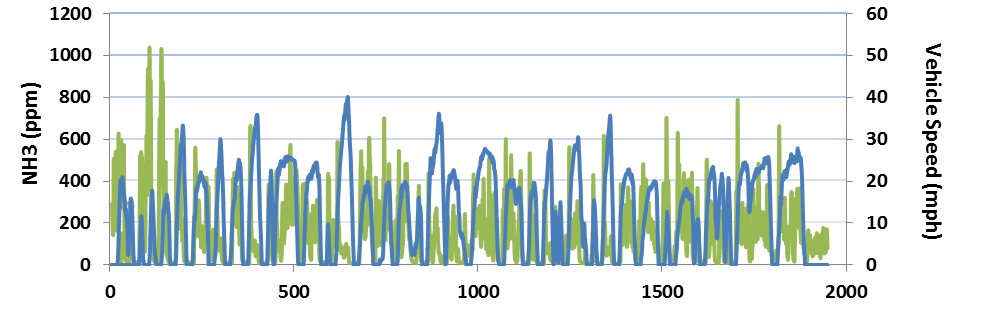 Dynamometer
Max: 	1040 ppm
Average: 	145 ppm
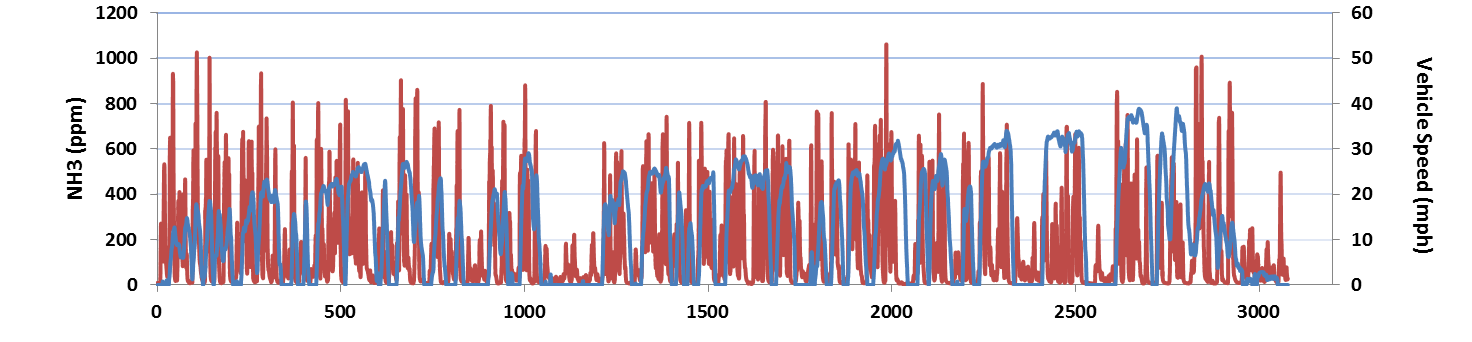 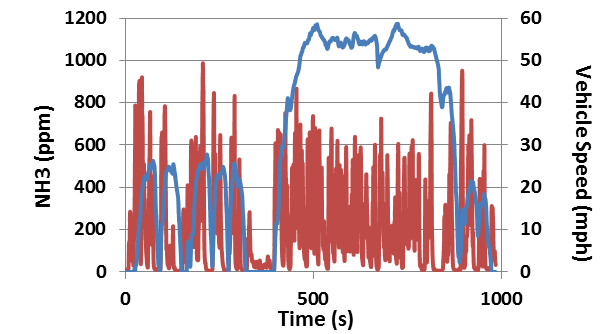 On-road LOCAL
Max:	1062 ppm
Average:	155 ppm
On-road HIGHWAY
Max:	986 ppm
Average:	208 ppm
7
Portable FTIR: Real-Time N2O, BUS B
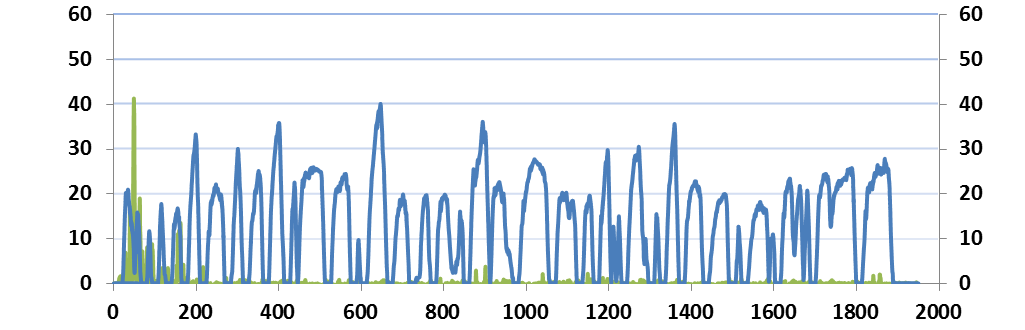 Vehicle Speed (mph)
N2O (ppm)
Dynamometer
Max:	42 ppm
Average:	1.19 ppm
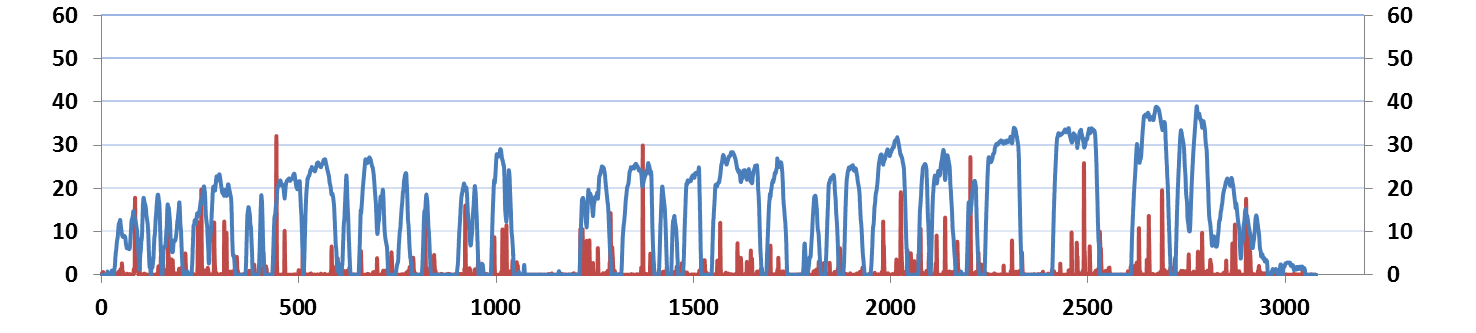 Vehicle Speed (mph)
N2O (ppm)
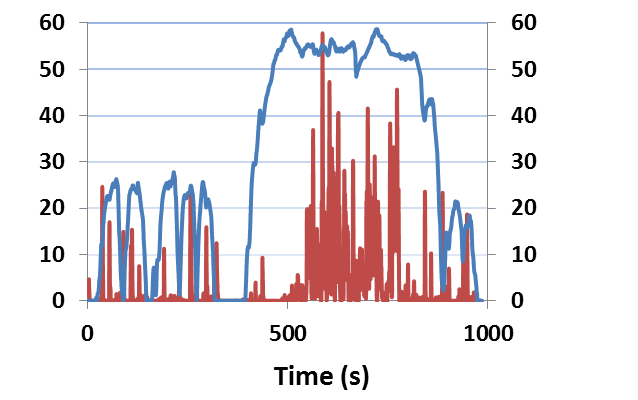 Vehicle Speed (mph)
On-road LOCAL
Max:	32 ppm
Average: 	0.54 ppm
N2O (ppm)
On-road HIGHWAY
Max:	57 ppm
Average:	3.09 ppm
8
Highway Route: N2O Emissions Vary Between Buses Tested Over Same In-Use Route
Bus B
Bus C
9
On-Road HIGHWAY: Weak Relationship Between
Road Load (Power) and Emission Rate
10
Portable FTIR:NH3, N2O and CH4 Emission Factors
NH3
CH4
N2O (x100)
11
Comparison of CNG Emission Factors
*Average of UDDS, CBD, and Cruise Cycles, converted using 3 bhp-hr = 1 mi.
Yoon, S. et al. Criteria pollutant and greenhouse gas emissions from CNG transit buses equipped with three-way catalysts compared to lean-burn engines and oxidation catalyst technologies.  JAWMA 63(8):926–933, 2013.
Johnson, K. Emissions from In-Use NG, Propane, and Diesel Fueled Heavy Duty Vehicles.  DEER 2011. 
Vanderlei Borsari & João Vicente de Assunção, Nitrous oxide emissions from gasohol, ethanol and CNG light duty vehicles, Climatic Change (2012) 111:519–531
Graham, L.A. et al. Greenhouse gas emissions from heavy-duty vehicles. Atmospheric Environment 42 (2008) 4665–4681.
Becker, et al. Nitrous Oxide (N2O) Emissions from Vehicles.  ES&T. 1999, 33, 4134-4139.
12
Key Findings
NH3 and CH4  emission factors scale with CO2 emissions (OC BUS  > ON-ROAD), but N2O emission factors exhibit opposite trend: 2-4 times higher for local and highway ON-ROAD routes than OC BUS.

Real-time emissions of NH3 and N2O poorly explained by engine output alone; and test-to-test, or bus-to-bus, variability was observed.

Six tests from three buses over three routes show FTIR emissions of NH3, CH4, and N2O were within broad literature ranges.

Future use of portable FTIR as a PEMS warranted for measuring a diverse array of regulated and unregulated gaseous pollutants.
13